Reservoir studies
Objectives
Understand the importance of reservoir studies
Be familiar with examples of studies conducted in the field
Content
Definition of zoonosis
Emerging zoonosis
The role of small mammals
Definition of reservoir
Main viruses transmitted by small mammals
Ecological studies in reservoirs
Trapping and processing small mammals
Definition of Zoonosis
Zoonosis in Ancient Greek
– zoon (animal) + nosos (diseases)
– Only diseases in animals

1855, Zoonosis: Infections caused by animal poisons (Virchow)
– Diseases in animals and
– Human diseases stemming from animals, through a vector or contact

WHO [1956]: Diseases and infections transmitted naturally between vertebrate animals and human beings, with or without an intermediary host
Emerging zoonosis
1415 species of infectious agents causing diseases in humans have been reported
– Viruses, prions, bacteria, rickettsia, fungi, protozoa, helminths

It is known that 868 (61%) of them are zoonotic

175 species are considered “emerging”
– 132 (75%) are considered zoonotic
Taylor et al. Risk factors for the emergence of diseases.  2001, Philosophical Transactions, The Royal Society, London
How do infectious agents cross the species barrier?
They are “competent” to infect human beings

Same genome, humans or animals

Wide number of hosts
– West Nile virus
– Avian influenza virus H5N1, 2004
– Ebola
They go through major genomic changes

Increased range of hosts
Increased efficiency in transmission
– SARS CoV
– Influenza A virus H1N1, 1918
Zoonosis: Transmission routes
Transmitted by arthropods
Contact with animals
Bacillus anthracis
Arbovirus
Contact with substances of animal origin
Coxiella burnetii
Contact with urine
Leptospira
spp
Salmonella
spp
Bartonella
henselae
Bites and scratches
Fecal-oral
Ingesting poorly cooked meat
Trichinella
spp
Dairy consumption
Mycobacterium
bovis
Yersinia
pestis
Transfusion and transplant
West Nile
virus
Respiratory
[Speaker Notes: Examples: 
- Arbovirus – yellow fever
- Coxiella burnetti: Q fever - Cattle, sheep, and goats are the primary reservoirs. Organisms are excreted in milk, urine, and feces of infected animals. Most importantly, during birth (amniotic fluids and the placenta).  The organisms are resistant to heat, drying, and many common disinfectants.  These features enable the bacteria to survive for long periods in the environment. Infection of humans usually occurs by inhalation of these organisms from air 
- Bartonella henselae: cat scratch disease
- Trichinella sp: Trichinellosis, also called trichinosis, is caused by eating raw or undercooked meat of animals infected with the larvae of a species of worm called Trichinella. Infection occurs commonly in certain wild carnivorous (meat-eating) animals but may also occur in domestic pigs.
- Mycobacterium bovis: important cause of tuberculosis transmitted by consumption of unpasteurized milk, although it can also be by the respiratory route. Another agent for consumption of unpasteurized milk and cheese is Brucella spp. although the infection is predominantly occupational
- Transplant: also some documented cases of rabies]
Factors that contribute to the emergence and re-emergence of zoonotic diseases
Medical advancements
– Immunocompromised persons 
Air travel
– Greater movement of persons
– Greater trade of animals/animal products
Neglect of monitoring or control activities
Microbial adaptation and changes
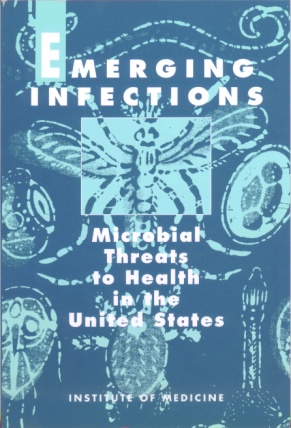 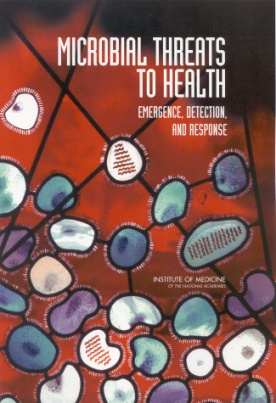 Factors that contribute to the emergence and re-emergence of zoonotic diseases
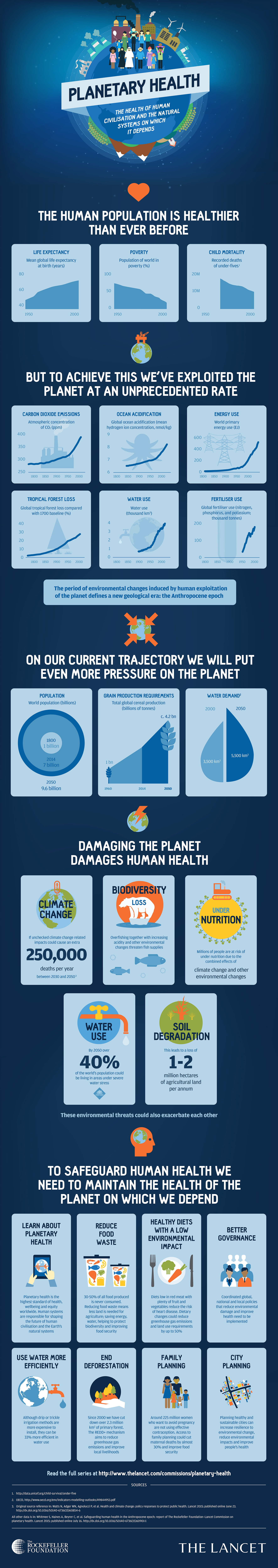 Changes at the local and global level
– Changes in soil use
– Loss of biodiversity
– Atmospheric phenomena
– Climate change
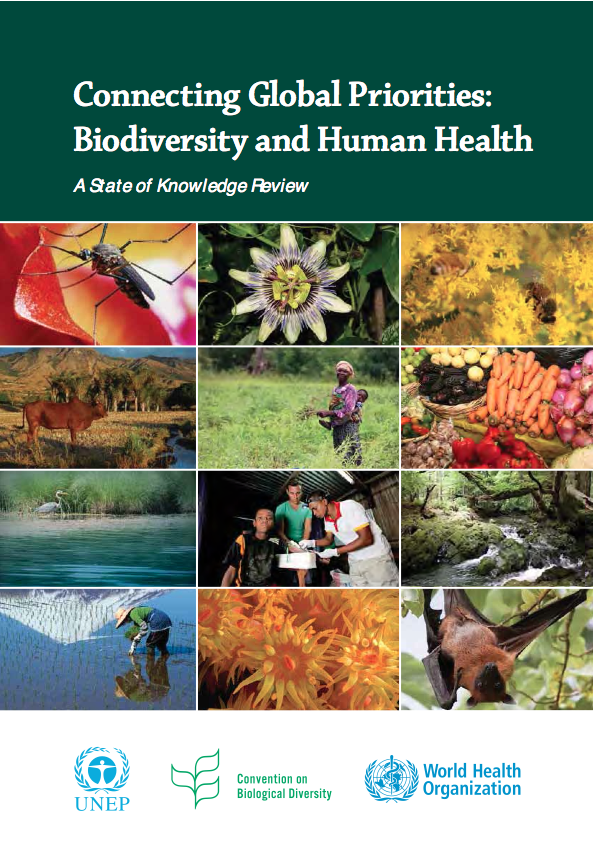 The role of small mammals
Small mammals (rodents, bats, etc.) as major reservoirs of zoonotic diseases

– High diversity
– Opportunistic 
– High reproduction potential
– High population density
– Peridomestic affinity
Definition of reservoir
Person, animal, arthropod, plant, soil, or substance
Agent lives and multiplies
Dependent for survival
Can be transmitted to a susceptible host
[Speaker Notes: Any person, animal, arthropod, plant, soil, or substance, or combination of these in which an infectious agent normally lives and multiplies, on which is dependent for survival, and where it reproduces itself in such a manner that it can be transmitted to a susceptible host.]
Main viruses transmitted by small mammals
Diseases caused by Rickettsia and transmitted by rodents
Bacterial diseases transmitted by rodents 
Diseases caused by Protozoa and transmitted by rodents
Viral diseases transmitted by rodents
Viral and mycotic diseases transmitted by chiroptera
[Speaker Notes: - Rocky mountain spotted fever: illness caused by Rickettsia rickettsii, a bacterial pathogen transmitted to humans through contact with ticks. Dermacentor species of ticks are most commonly associated with infection, including Dermacentor variabilis (the American dog tick), Dermacentor andersoni (the Rocky Mountain wood tick), and more recently Rhiphicephalus sanguineus (the brown dog tick).
- Mediterranean botonosa fever (produced by R. conorii) 
- Scrub typhus: scrub typhus, agent: Orientia tsutsugamushi. Typhoid fever caused by mites.
- Rickettsia typhi causes murine typhus or endemic typhus. Endemic typhus is sometimes called "exanthematic typhus."]
Main diseases caused by Rickettsia and transmitted by rodents
Main bacterial diseases transmitted by rodents
Main diseases caused by Protozoa and transmitted by rodents
Main viral diseases transmitted by rodents
Main viral and mycotic diseases transmitted by chiroptera
[Speaker Notes: Ebola (Zaire Virus): The hammer-headed fruit bat (Hypsignathus monstrosus), Franquet's epauletted fruit bat (Epomops franqueti), and the little collared fruit bat (Myonycteris torquata)]
Ecological studies in reservoirs
Comprehensive approach	

Efficient use of resources and data 

Investigator’s safety
[Speaker Notes: A consistent and comprehensive approach for reservoir research to contribute to the efficient use of resources and collected data, as well as to investigator safety]
Ecological studies in reservoirs
Multidisciplinary approach:

– Ecology	
– Epidemiology
– Human and animal medicine
– Microbiology
Geographic distribution of the host
Distribution of the host and pathogen among various habitats
RESERVOIRS
STUDIES
Time and space patterns in the host-pathogen dynamic
Development of predictive models
Prevalence of infection among host sub-populations
Geographic range of the pathogen within the range of the host
[Speaker Notes: Geographical distribution of the host
Defines the maximum area where a disease can be endemic
 
Temporal dynamics of host-pathogen populations
Identify: a) effects of infection in individuals and host species populations, b) seasonal and yearly fluctuation of incidence and prevalence and duration of infection in host, and c) environmental variables associated to changes in host density or transmission rates
 
Distribution of the pathogen among different habitats
Indicates risk for human infection in several habitats within a geographic region
 
Relative frequency of infection in host subpopulations
Suggests potential transmission mechanisms of the pathogen among host populations
 
Geographical distribution of the pathogen within the host range
The geographic area extension where the infected host can be found, indicates where the are humans, disease can be endemic
 
Predictive models
The goal of reservoir ecological studies is to integrate and apply data to the development or refinement of predictive models that help public health authorities to identify specific periods and places that present a threat to public health]
Trapping and processing small mammals
Prior planning:

– Capture permits and animal care and use protocols approved 
– Check equipment and shipment list
Trapping and processing small mammals
MATERIALS CHECKLIST
(Minimum quantity for three technicians to process 100 animals)
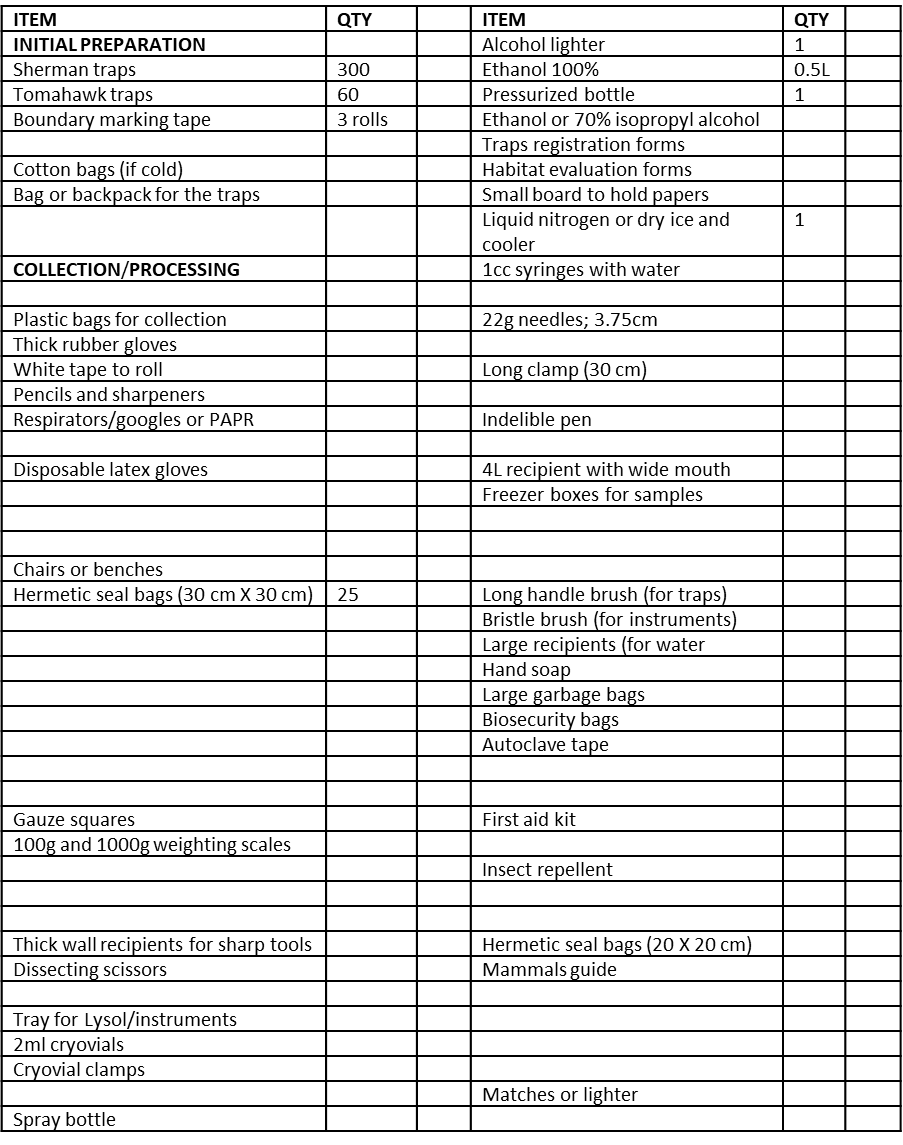 [Speaker Notes: Example checklist obtained from the manual METHODS FOR TRAPPING AND SAMPLING OF SMALL MAMMALS FOR VIROLOGICAL STUDIES
This manual was prepared by the following people: Dr. James N. Mills Dr. James E. Childs Dr. Thomas G. Ksiazek Dr. C.J. Peters Division of Viral Diseases and by Rickettsias National Center for Infectious Diseases Sr. Wallis M. Velleca. Laboratory Systems Division]
Trapping and processing small mammals
Preparing and reviewing traps

Preparation for capture
Trap location
Collecting captured animals
Trapping and processing small mammals
Processing captured rodents/mammals

Selecting a location for processing
Preparing sample spreadsheets 
Blood collection
Obtaining reproductive and morphometric measures
Decontaminating traps 
Cleaning traps 
Verifying sample spreadsheets
Sending samples
Trapping and processing small mammals
Consider:

Use PPE to handle traps 
Ensure that the species captured are of interest to the study 
For trap collection: traps should be double bagged 
For transport by vehicle: animals should be in a separate compartment from personnel 
For the field laboratory: the processing site should be far from human activity
[Speaker Notes: Take into consideration:
- Use PPE to handle traps
- Ensure that the species captured are of interest the study
- For the collection of traps: Traps should be double bagged
- For transport by vehicle: place the animals in a different compartment than the staff
- For the field laboratory: Choose a processing site that is away from human activities]
Trapping and processing small mammals
Anesthesia and blood collection
Morphometric measures
Tattooing
Necropsy stations
Types of traps for small mammals
Live capture traps (rodents)

Mist nets (bats, birds)

Blowgun, rifle, or darts (medium to large wild animals)
“Methods for trapping and sampling small mammals for virological studies”
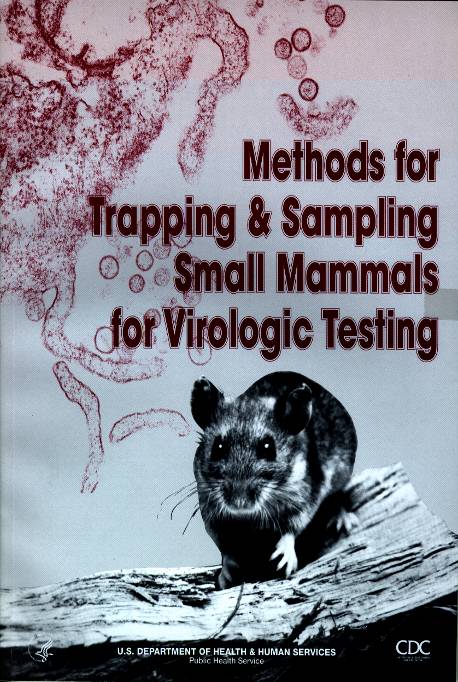 http://www.cdc.gov/ncidod/dvrd/spb/mnpages/rodentmanual.htm
© Pan American Health Organization, 2023
Property of the Pan American Health Organization. Reproduced with permission pursuant to the Creative Commons Attribution-NonCommercial-NoDerivs 3.0 IGO license (CC BY-NC-ND 3.0 IGO).

In any use of this work, there should be no suggestion that the Pan American Health Organization (PAHO) endorses any specific organization, product, or service. Use of the PAHO logo, in a way that is not already incorporated in the work or consistent with the Creative Commons license CC BY-NC-ND 3.0 IGO, is strictly prohibited. Any use of this work that is inconsistent with or not permitted under the Creative Commons license BY-NC-ND 3.0 IGO requires the express written consent of PAHO.

Further, all reasonable precautions have been taken by PAHO and the GS/OAS to verify the information contained in this publication. However, the published material is being distributed without warranty of any kind, either expressed or implied. The responsibility for the interpretation and use of the material lies with the reader. In no event shall PAHO and/or the OAS or GS/OAS be liable for damages arising from its use